✄
Oceanic Subduction Zone
oceanic crust
island arc
continental crust
trench
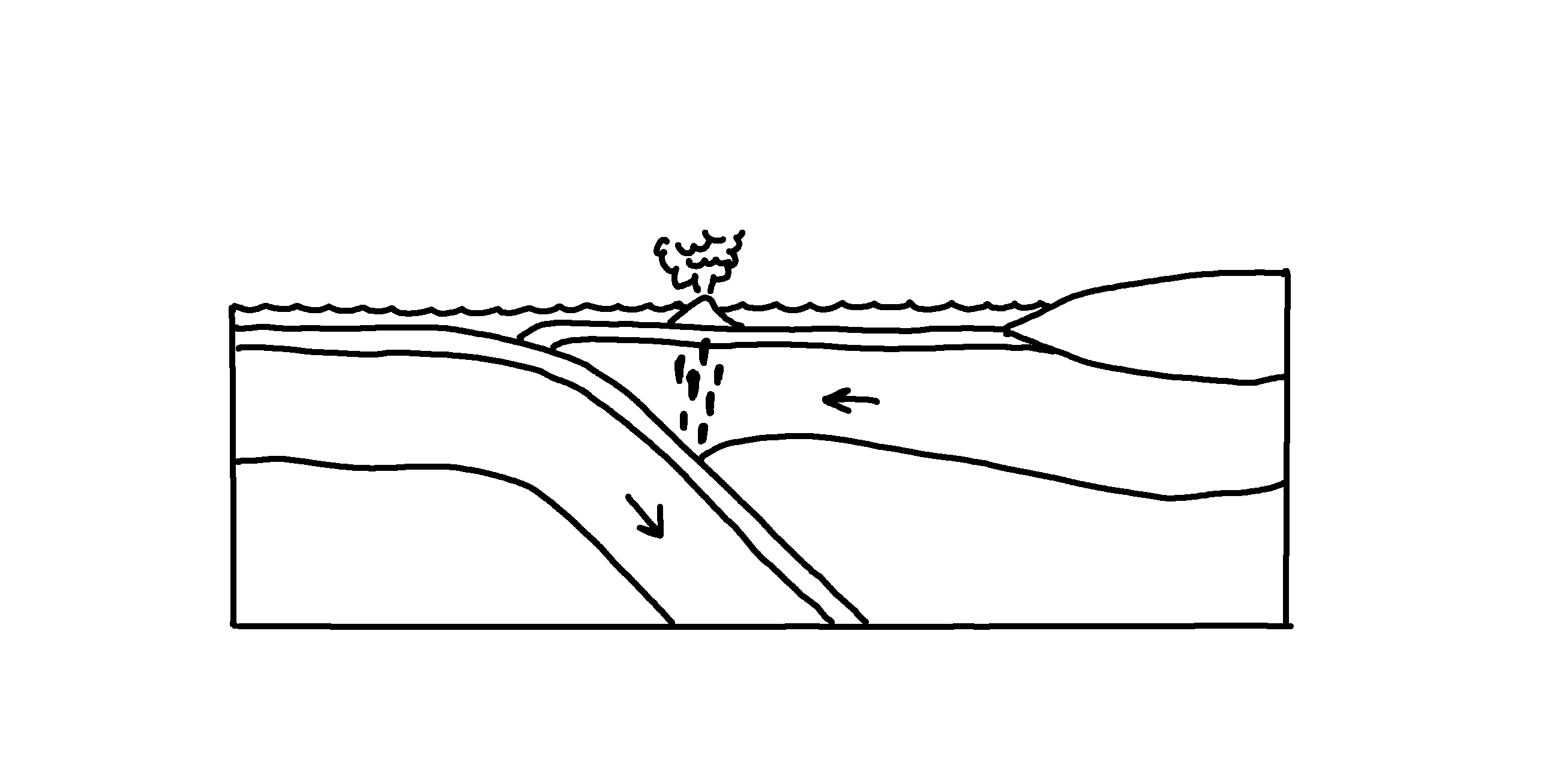 lith. mantle
lithospheric mantle
asthenospheric mantle
asthenospheric mantle
✄
⠠oc1nic ⠠subduc;n ⠠z"o
oc1nic cru/
isl& >c
3⠞⠔⠢⠞⠁⠇ ⠉⠗⠥⠌
tr5*
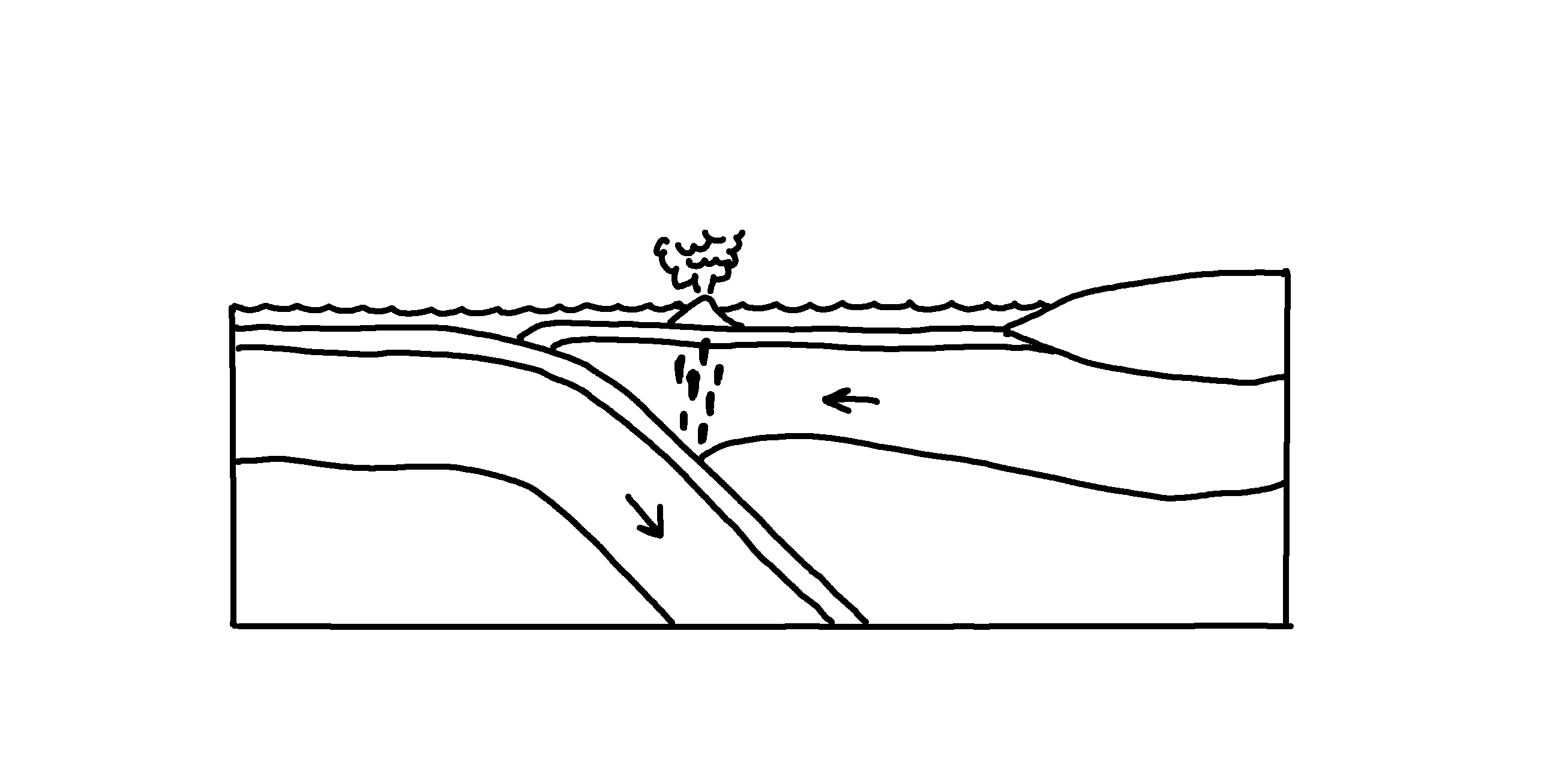 ⠇⠊?⠕⠎⠏⠓}⠊⠉
   ⠍⠁⠝⠞⠇⠑
⠇⠊?⠲⠀⠍⠁⠝⠞⠇⠑
⠁⠎!nosph}ic ⠀
⠍⠁⠝⠞⠇⠑
⠁⠎!nosph}ic⠀
⠍⠁⠝⠞⠇⠑
✄
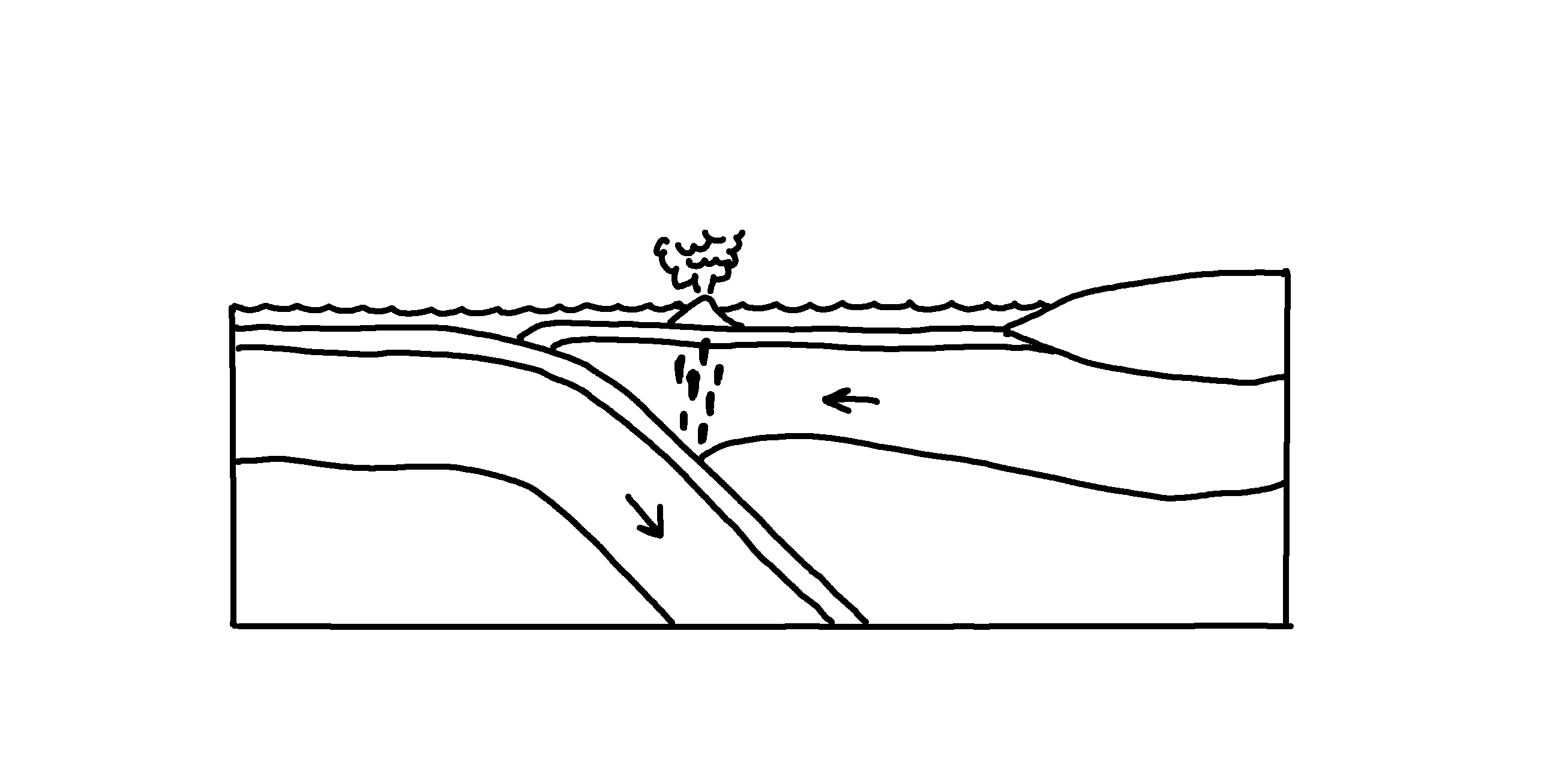